СУ „СВ. КЛИМЕНТ ОХРИДСКИ“, ФАКУЛТЕТ ПО ПЕДАГОГИКА
Стратегическите приоритети за дигитална компетентност на училищата, като фактор за професионалното развитие на учителите
Полина Фетфова, докторант
04 декември 2020 г., Докторантски семинар, София, България
Защо дигиталното образование в училищата е важна тема?
Животът в дигиталната епоха не прави сам по себе си „цифровите туземци“ (Prensky, 2001 г.) компетентни и уверени в дигиталните технологии (Европейска комисия, 2014 г.). 

Учениците все още се нуждаят от подкрепа за придобиване на правилните умения, въпреки че проучванията показват, че използването на технологии е до голяма степен ограничено до дейности в свободното време, докато ангажирането с технологии за образователни цели в училищата изостава (ОИСР, 2015 г.)

Засилено използване на информационни и комуникационни технологии (ИКТ) в образователен контекст, обосновано от взаимосвързани причини, вкл. необходимостта обучаващите институции да подобрят ефективността и качеството на обучението и на администрацията  (проф. Р. Пейчева-Форсайт)
Компетентностен подход
Тема на дисертационния труд:
Дигитална компетентност: 
Увереното, критично и отговорно използване на дигиталните технологии и ангажиране с тях за учене, работа и участие в обществото (Препоръка на ЕК, 2018 г.)
Училището
      Училищното ръководство
      Педагогически специалисти
      Учениците
„Дигиталната компетентност на образователната организация 
като фактор за дефиниране на потребностите 
от продължаваща квалификация на педагогическите специалисти”
Дигиталната трансформация
Основополагащи тенденции, които влияят при формирането на рамките – 21 век
Преместване на фокуса – не само достъпът, а ефективното използване на технологиите води до критично разделение в обществото 

Основното предизвикателство е интеграцията на компетентностите. Тя все още възпрепятства учителите, училищата и образователните системи, които да се възползват от технологията

Съществува нов икономически показател - индекс за творчество и човешките ресурси

Необходимост от измерване равнището на иновациите и конкурентоспособността на отделните лица, компании и нации
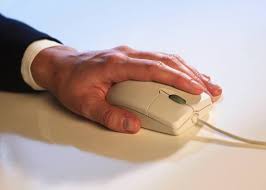 Дигиталната трансформация
Ролята на образованието - да подготвя хората да станат глобални и съзнателни граждани, готови за предизвикателства, които все още не съществуват 

Приспособяване на образованието и обучението към дигиталната ера.

Поставено в основата по-добро използване на цифровите технологии за преподаване и учене за развитие на цифровите компетентности и умения подобряване на образованието чрез по-добър анализ на данни и предвиждане (План за действие на ЕК 2018—2020 г.)

„Дигитално образование“ - развитие на дигиталните компетентности за учащите се и педагогическото използване на цифровите технологии (Евридика, 2019 г.)
Основополагащи тенденции, които влияят при формирането на рамките – 21 век
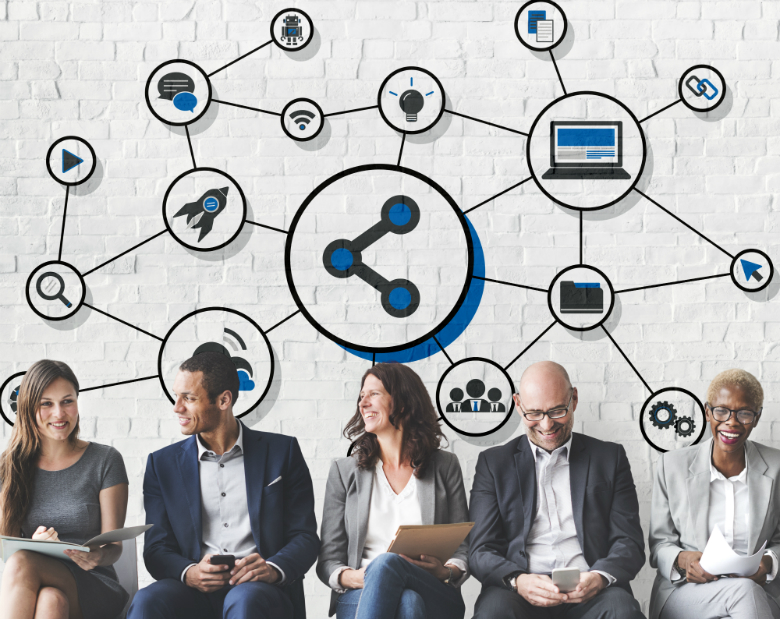 Компетентностни рамки
Европейската рамка за дигитална компетентност за гражданите, известна още като DigComp (последна версия, Carretero, Vuorikari и Punie, 2017 г.)

Европейската рамка за дигитално компетентност на учителите DigCompEdu (Redecker, 2017 г.). 

Европейската рамка за дигитално компетентни образователни организации (DigCompOrg). (2015)

СЕЛФИ/SELFIE (Саморефлексия за ефективно обучение чрез насърчаване на използването на иновативни образователни технологии), онлайн инструмент за саморефлексия за училищата, базиран на DigCompOrg, помага на училищата да идентифицират силните и слабите страни в използването на дигиталните технологии за преподаване и обучение (2019)
Стратегическите приоритети за дигитална компетентност - План за действие в областта на дигиталното образование (2021—2027г.)
Насърчаване на развитието на високоефективна екосистема за дигитално образование

инфраструктура, свързаност и дигитално оборудване
ефективно планиране и развитие на дигиталния капацитет, включително съвременни организационни възможности
компетентни и уверени в областта на дигиталните технологии учители
висококачествено учебно съдържание, удобни за използване инструменти и сигурни платформи, които зачитат неприкосновеността на личния живот и етичните стандарти
Подобряване на дигитални умения и компетентности, необходими за дигитална трансформация

основни дигитални умения и компетентности от ранна възраст
дигитална грамотност, включително борба с дезинформацията
компютърно образование
добро познаване и разбиране на технологиите с интензивно използване на данни, като например изкуствения интелект
задълбочени дигитални умения, които осигуряват повече специалисти в областта на дигиталните технологии
ИЗСЛЕДВАНЕТО:
Обхват: 
6 административни области 
Областите са с различна териториална, социално-икономическа и демографска характеристика
82 училища - големи, средни и малки училища според броя на учениците 
Анкетирани са представители на основните професионални групи в училищното образование 
578 педагогически специалисти и 
82 директори.
SELFIE
Ръководни умения 
и стратегии
Инфраструктура 
и оборудване
Практики за 
оценяване
Преподаване 
и учене
Продължаващо 
професионално развитие
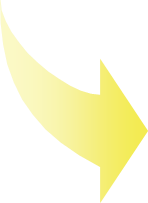 Дигитална компетентност 
на учениците
ИЗСЛЕДВАНЕТО:
ЦЕЛ
Целта на изследването е да бъде изследвана дигиталната компетентност на образователната организация като фактор за дефиниране на потребностите от продължаваща квалификация на педагогическите специалисти.
Какво е влиянието на отделните области на дигиталната компетентност на образователната организация върху квалификацията на педагогическите специалисти и професионалното им развитие? 

Има ли пряка връзка и влияние между тези области?
ОБЕКТ И ПРЕДМЕТ
Обект на изследването е дигиталната компетентност на образователната институция, 

предмет на изследването са отделните области, процесите, които се взаимопроникват и формират факторите, които повлияват върху вземането на решения за продължаваща квалификация и усъвършенстване на учителите в областта на дигиталните технологии и компетентности. Връзките между отделните компоненти на дигиталната компетентност и училищната организация в дигиталните области и продължаващата квалификация.
Хипотеза
Обвързването на профила на образователната организация по отношение на дигиталната компетентност на организацията 

с квалификация на педагогическите специалисти 

води до създаване на модел за професионалното развитие на педагогическите специалисти.
Фактори, възпрепятстващи използването на технологии
Търсения, дискусии, изводи:
В повечето от направленията на дигитална компетентност участниците в изследването имат позитивно отношение към нивото на дигитални компетентности
Изследването показва тенденция към различно отношение на анкетираните към дигитализацията, основано на разликите в дигиталната компетентност на образователната обранизация 
Прави се опит за разкриване на връзки и взаимозависимости между различни фактори, отнасящи се до ролята на училището като фактор за формиране на дигитални компетентности през погледа на директори и учители. Необходимо е изследване сред учениците, което ще допринесе за постигане на задълбоченост по отношение на формирането на дигитални компетентности.
В представеното изследване училището се очертава като образователна институция, която създава условия и възможности за организиране на процеси и създаване на среда за развитие на дигиталните компетентности по отношение на всички заинтересовани: 
пряко – учители, ученици, директор и в разширен кръг – семейство, други институции, общество. 

…….
БЛАГОДАРЯ ЗА ВНИМАНИЕТО!
Полина Фетфова, Факултет по педагогика, докторант